Productivity
Productivity
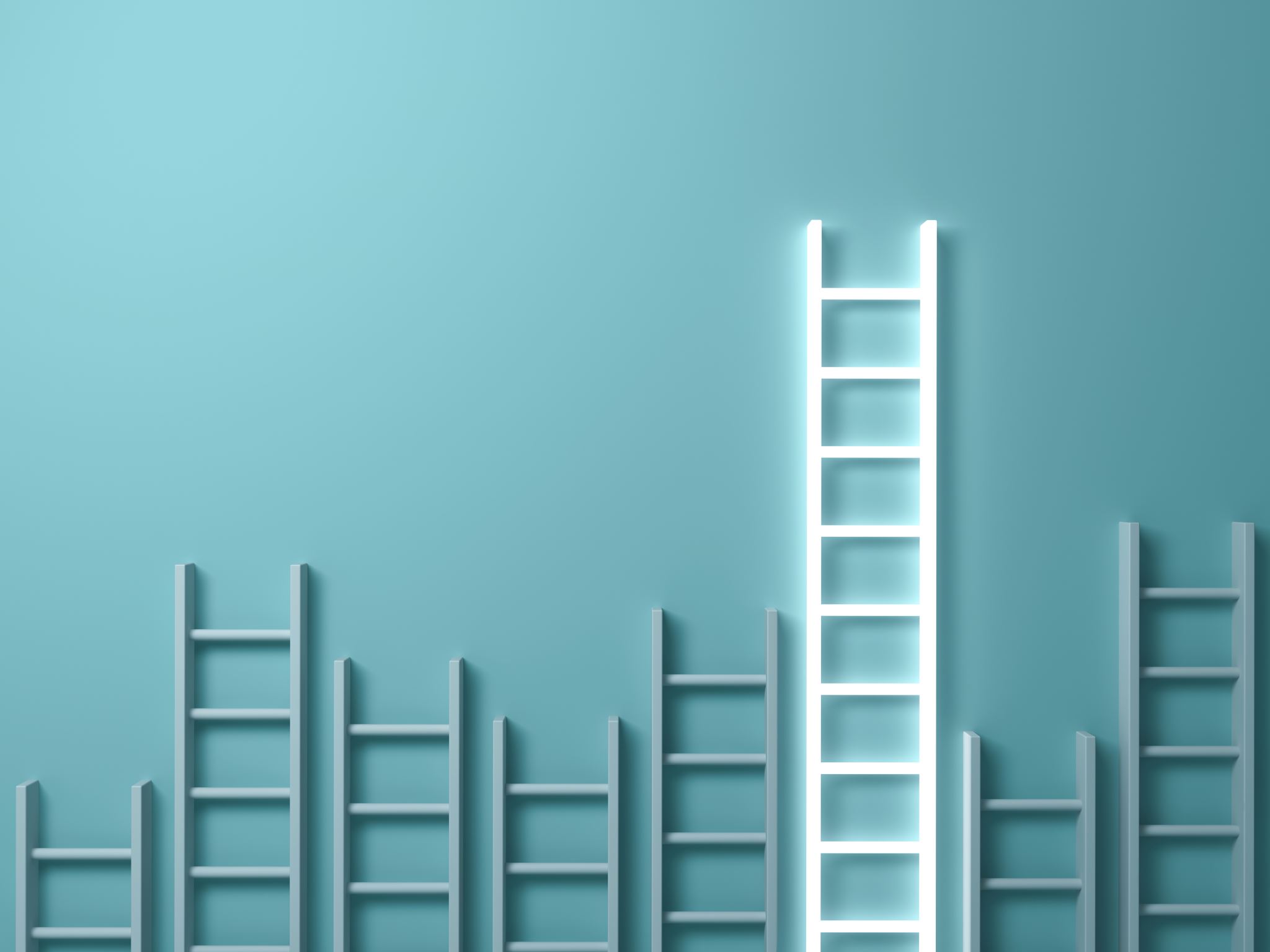 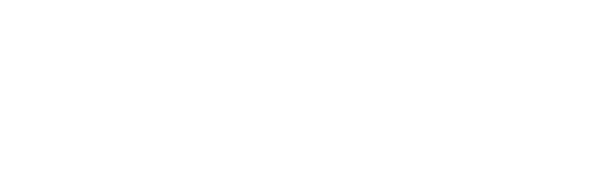 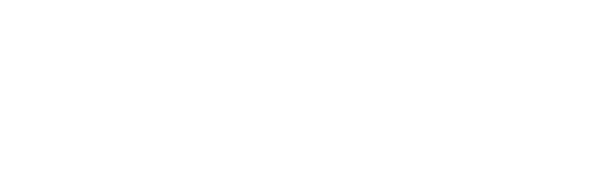 Productivity  
efficiency x effectiveness
Productivity  
efficiency x effectiveness
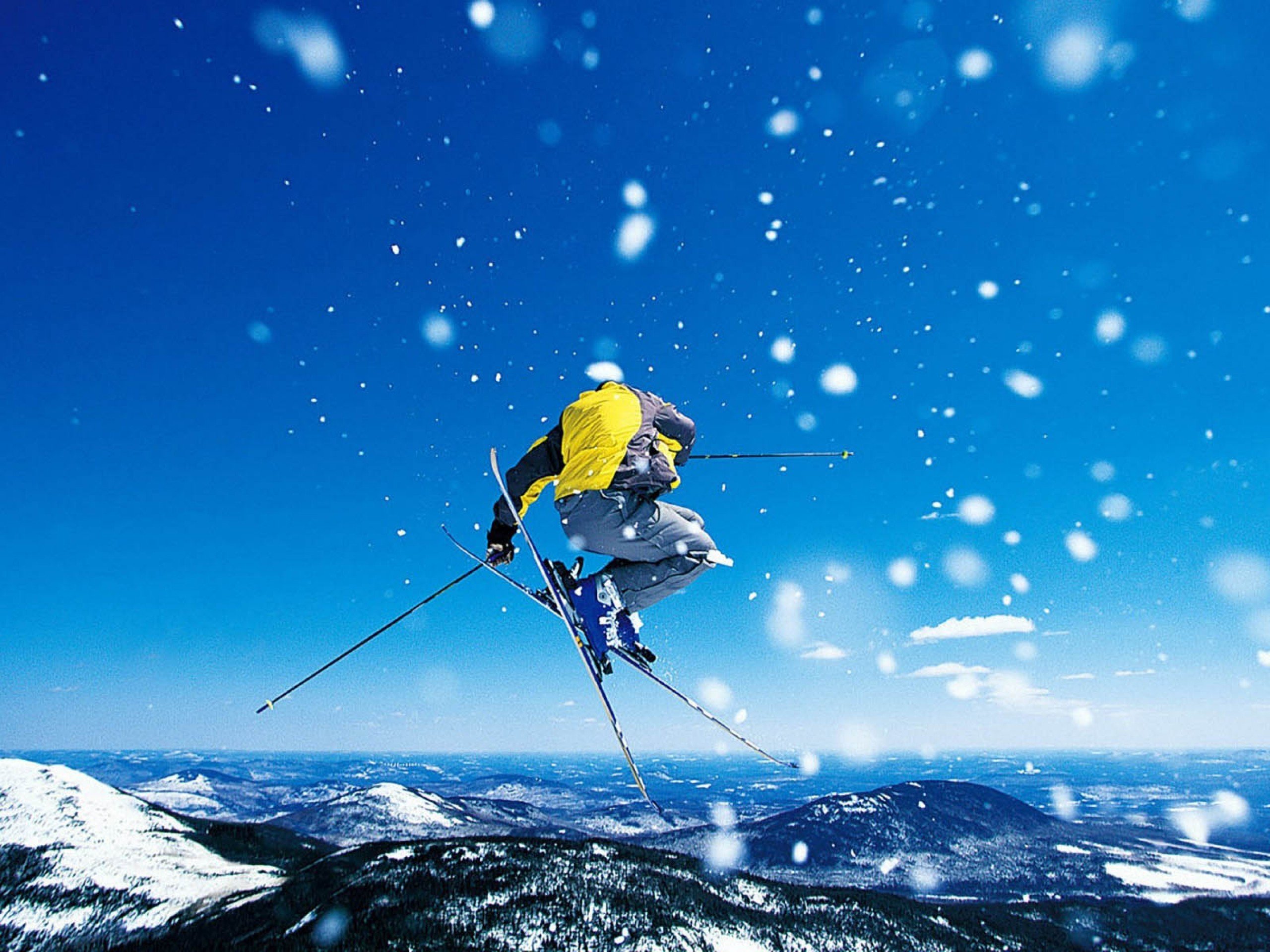 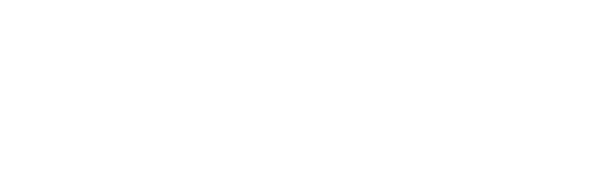 Control
Influence
Concern
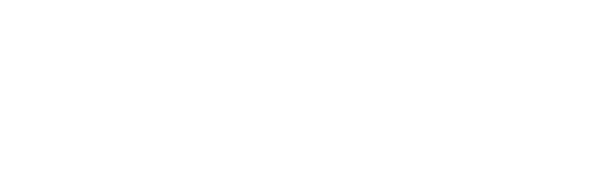 [Speaker Notes: Strategic Services creates the drivers for development of all services within the Production Hub.
By working closely with our customers and understanding the long-term pipeline we can ensure that all efforts are focused on improving how we work to deliver the best possible outcome
Therefore, we can innovate on the things that matter most ensuring we maximise the benefits delivered from funding opportunities.

Engineering Services provide expert support to our projects.
By leveraging scale across our portfolio, we are able to share the expert support of individuals across projects. This improves their utilisation and enables the project to benefit from in-house technical support 
Using Engineering Services projects can be confident of the level of quality, as the teams are incentivised to achieve the best value outcome for the business.

Project Services are being developed to maximise the opportunity presented when we look at all our projects as programmes.
Through the optimisation of standard services, projects can concentrate on adding value   where routine services support daily, weekly, monthly standard routines.
Project Services are there to standardise our processes and apply continuous improvement through the adoption of Lean principles.

Transformation Services co-ordinate and deliver our strategic change programmes.
Working closely with Highways England on Innovation Reapplied  (HEs approach to the implementation of Lean)  the initiatives being undertaken will shape how we work for years to come.
Based on the opportunities identified in Strategic Services and Highways England’s strategic change programmes, the transformation activity is focused on delivering change to create better outcomes for our customers, our people and our stakeholders  .
 
Materials Engineering
Planning & Optimisation
Laboratory Services
Contamination Risk Assessment
Temporary Works Design
Digital Engineering
Drawing & 3D modelling
4D modelling & visualisations
Pre-construction methodology solutions
Peer reviews and engineering assurance

Logistics (To Site, Around Site, From Site. Type A, B&C)
Project Planning & Scheduling
Information Management
Development, Implementation and Supervision of systems & process
Lean & Performance Improvement initiatives
Quality Assurance
Development, Implementation and Supervision of Digital Progressive Assurance
Reporting & Data Analytics
Governance
Cost/Risk/Change Management
GBL]
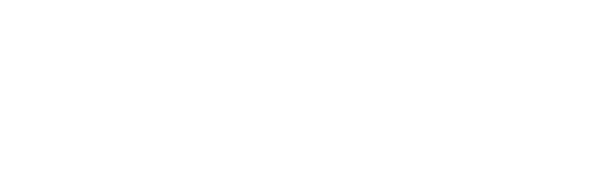 [Speaker Notes: Strategic Services creates the drivers for development of all services within the Production Hub.
By working closely with our customers and understanding the long-term pipeline we can ensure that all efforts are focused on improving how we work to deliver the best possible outcome
Therefore, we can innovate on the things that matter most ensuring we maximise the benefits delivered from funding opportunities.

Engineering Services provide expert support to our projects.
By leveraging scale across our portfolio, we are able to share the expert support of individuals across projects. This improves their utilisation and enables the project to benefit from in-house technical support 
Using Engineering Services projects can be confident of the level of quality, as the teams are incentivised to achieve the best value outcome for the business.

Project Services are being developed to maximise the opportunity presented when we look at all our projects as programmes.
Through the optimisation of standard services, projects can concentrate on adding value   where routine services support daily, weekly, monthly standard routines.
Project Services are there to standardise our processes and apply continuous improvement through the adoption of Lean principles.

Transformation Services co-ordinate and deliver our strategic change programmes.
Working closely with Highways England on Innovation Reapplied  (HEs approach to the implementation of Lean)  the initiatives being undertaken will shape how we work for years to come.
Based on the opportunities identified in Strategic Services and Highways England’s strategic change programmes, the transformation activity is focused on delivering change to create better outcomes for our customers, our people and our stakeholders  .
 
Materials Engineering
Planning & Optimisation
Laboratory Services
Contamination Risk Assessment
Temporary Works Design
Digital Engineering
Drawing & 3D modelling
4D modelling & visualisations
Pre-construction methodology solutions
Peer reviews and engineering assurance

Logistics (To Site, Around Site, From Site. Type A, B&C)
Project Planning & Scheduling
Information Management
Development, Implementation and Supervision of systems & process
Lean & Performance Improvement initiatives
Quality Assurance
Development, Implementation and Supervision of Digital Progressive Assurance
Reporting & Data Analytics
Governance
Cost/Risk/Change Management
GBL]
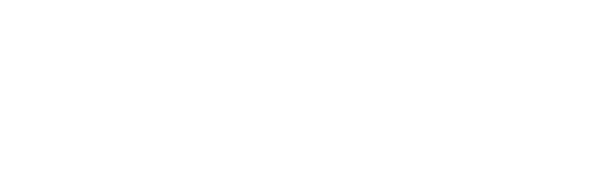 [Speaker Notes: Strategic Services creates the drivers for development of all services within the Production Hub.
By working closely with our customers and understanding the long-term pipeline we can ensure that all efforts are focused on improving how we work to deliver the best possible outcome
Therefore, we can innovate on the things that matter most ensuring we maximise the benefits delivered from funding opportunities.

Engineering Services provide expert support to our projects.
By leveraging scale across our portfolio, we are able to share the expert support of individuals across projects. This improves their utilisation and enables the project to benefit from in-house technical support 
Using Engineering Services projects can be confident of the level of quality, as the teams are incentivised to achieve the best value outcome for the business.

Project Services are being developed to maximise the opportunity presented when we look at all our projects as programmes.
Through the optimisation of standard services, projects can concentrate on adding value   where routine services support daily, weekly, monthly standard routines.
Project Services are there to standardise our processes and apply continuous improvement through the adoption of Lean principles.

Transformation Services co-ordinate and deliver our strategic change programmes.
Working closely with Highways England on Innovation Reapplied  (HEs approach to the implementation of Lean)  the initiatives being undertaken will shape how we work for years to come.
Based on the opportunities identified in Strategic Services and Highways England’s strategic change programmes, the transformation activity is focused on delivering change to create better outcomes for our customers, our people and our stakeholders  .
 
Materials Engineering
Planning & Optimisation
Laboratory Services
Contamination Risk Assessment
Temporary Works Design
Digital Engineering
Drawing & 3D modelling
4D modelling & visualisations
Pre-construction methodology solutions
Peer reviews and engineering assurance

Logistics (To Site, Around Site, From Site. Type A, B&C)
Project Planning & Scheduling
Information Management
Development, Implementation and Supervision of systems & process
Lean & Performance Improvement initiatives
Quality Assurance
Development, Implementation and Supervision of Digital Progressive Assurance
Reporting & Data Analytics
Governance
Cost/Risk/Change Management
GBL]
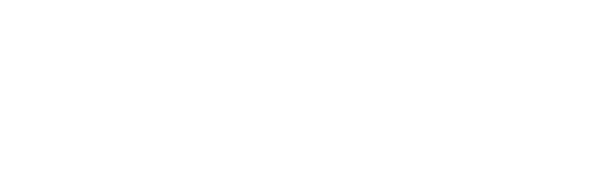 [Speaker Notes: Strategic Services creates the drivers for development of all services within the Production Hub.
By working closely with our customers and understanding the long-term pipeline we can ensure that all efforts are focused on improving how we work to deliver the best possible outcome
Therefore, we can innovate on the things that matter most ensuring we maximise the benefits delivered from funding opportunities.

Engineering Services provide expert support to our projects.
By leveraging scale across our portfolio, we are able to share the expert support of individuals across projects. This improves their utilisation and enables the project to benefit from in-house technical support 
Using Engineering Services projects can be confident of the level of quality, as the teams are incentivised to achieve the best value outcome for the business.

Project Services are being developed to maximise the opportunity presented when we look at all our projects as programmes.
Through the optimisation of standard services, projects can concentrate on adding value   where routine services support daily, weekly, monthly standard routines.
Project Services are there to standardise our processes and apply continuous improvement through the adoption of Lean principles.

Transformation Services co-ordinate and deliver our strategic change programmes.
Working closely with Highways England on Innovation Reapplied  (HEs approach to the implementation of Lean)  the initiatives being undertaken will shape how we work for years to come.
Based on the opportunities identified in Strategic Services and Highways England’s strategic change programmes, the transformation activity is focused on delivering change to create better outcomes for our customers, our people and our stakeholders  .
 
Materials Engineering
Planning & Optimisation
Laboratory Services
Contamination Risk Assessment
Temporary Works Design
Digital Engineering
Drawing & 3D modelling
4D modelling & visualisations
Pre-construction methodology solutions
Peer reviews and engineering assurance

Logistics (To Site, Around Site, From Site. Type A, B&C)
Project Planning & Scheduling
Information Management
Development, Implementation and Supervision of systems & process
Lean & Performance Improvement initiatives
Quality Assurance
Development, Implementation and Supervision of Digital Progressive Assurance
Reporting & Data Analytics
Governance
Cost/Risk/Change Management
GBL]
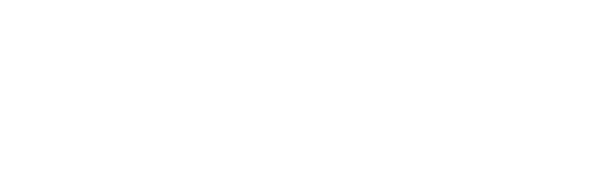 [Speaker Notes: Strategic Services creates the drivers for development of all services within the Production Hub.
By working closely with our customers and understanding the long-term pipeline we can ensure that all efforts are focused on improving how we work to deliver the best possible outcome
Therefore, we can innovate on the things that matter most ensuring we maximise the benefits delivered from funding opportunities.

Engineering Services provide expert support to our projects.
By leveraging scale across our portfolio, we are able to share the expert support of individuals across projects. This improves their utilisation and enables the project to benefit from in-house technical support 
Using Engineering Services projects can be confident of the level of quality, as the teams are incentivised to achieve the best value outcome for the business.

Project Services are being developed to maximise the opportunity presented when we look at all our projects as programmes.
Through the optimisation of standard services, projects can concentrate on adding value   where routine services support daily, weekly, monthly standard routines.
Project Services are there to standardise our processes and apply continuous improvement through the adoption of Lean principles.

Transformation Services co-ordinate and deliver our strategic change programmes.
Working closely with Highways England on Innovation Reapplied  (HEs approach to the implementation of Lean)  the initiatives being undertaken will shape how we work for years to come.
Based on the opportunities identified in Strategic Services and Highways England’s strategic change programmes, the transformation activity is focused on delivering change to create better outcomes for our customers, our people and our stakeholders  .
 
Materials Engineering
Planning & Optimisation
Laboratory Services
Contamination Risk Assessment
Temporary Works Design
Digital Engineering
Drawing & 3D modelling
4D modelling & visualisations
Pre-construction methodology solutions
Peer reviews and engineering assurance

Logistics (To Site, Around Site, From Site. Type A, B&C)
Project Planning & Scheduling
Information Management
Development, Implementation and Supervision of systems & process
Lean & Performance Improvement initiatives
Quality Assurance
Development, Implementation and Supervision of Digital Progressive Assurance
Reporting & Data Analytics
Governance
Cost/Risk/Change Management
GBL]
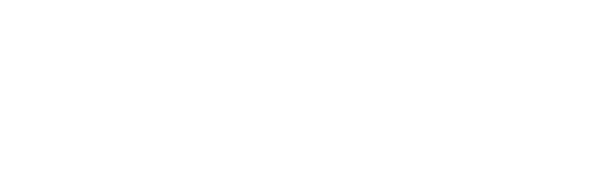 [Speaker Notes: Strategic Services creates the drivers for development of all services within the Production Hub.
By working closely with our customers and understanding the long-term pipeline we can ensure that all efforts are focused on improving how we work to deliver the best possible outcome
Therefore, we can innovate on the things that matter most ensuring we maximise the benefits delivered from funding opportunities.

Engineering Services provide expert support to our projects.
By leveraging scale across our portfolio, we are able to share the expert support of individuals across projects. This improves their utilisation and enables the project to benefit from in-house technical support 
Using Engineering Services projects can be confident of the level of quality, as the teams are incentivised to achieve the best value outcome for the business.

Project Services are being developed to maximise the opportunity presented when we look at all our projects as programmes.
Through the optimisation of standard services, projects can concentrate on adding value   where routine services support daily, weekly, monthly standard routines.
Project Services are there to standardise our processes and apply continuous improvement through the adoption of Lean principles.

Transformation Services co-ordinate and deliver our strategic change programmes.
Working closely with Highways England on Innovation Reapplied  (HEs approach to the implementation of Lean)  the initiatives being undertaken will shape how we work for years to come.
Based on the opportunities identified in Strategic Services and Highways England’s strategic change programmes, the transformation activity is focused on delivering change to create better outcomes for our customers, our people and our stakeholders  .
 
Materials Engineering
Planning & Optimisation
Laboratory Services
Contamination Risk Assessment
Temporary Works Design
Digital Engineering
Drawing & 3D modelling
4D modelling & visualisations
Pre-construction methodology solutions
Peer reviews and engineering assurance

Logistics (To Site, Around Site, From Site. Type A, B&C)
Project Planning & Scheduling
Information Management
Development, Implementation and Supervision of systems & process
Lean & Performance Improvement initiatives
Quality Assurance
Development, Implementation and Supervision of Digital Progressive Assurance
Reporting & Data Analytics
Governance
Cost/Risk/Change Management
GBL]
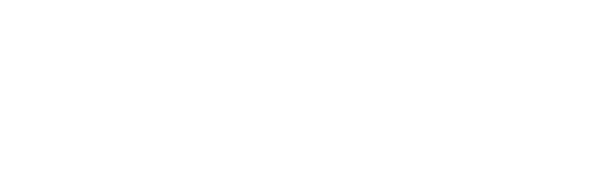 [Speaker Notes: Strategic Services creates the drivers for development of all services within the Production Hub.
By working closely with our customers and understanding the long-term pipeline we can ensure that all efforts are focused on improving how we work to deliver the best possible outcome
Therefore, we can innovate on the things that matter most ensuring we maximise the benefits delivered from funding opportunities.

Engineering Services provide expert support to our projects.
By leveraging scale across our portfolio, we are able to share the expert support of individuals across projects. This improves their utilisation and enables the project to benefit from in-house technical support 
Using Engineering Services projects can be confident of the level of quality, as the teams are incentivised to achieve the best value outcome for the business.

Project Services are being developed to maximise the opportunity presented when we look at all our projects as programmes.
Through the optimisation of standard services, projects can concentrate on adding value   where routine services support daily, weekly, monthly standard routines.
Project Services are there to standardise our processes and apply continuous improvement through the adoption of Lean principles.

Transformation Services co-ordinate and deliver our strategic change programmes.
Working closely with Highways England on Innovation Reapplied  (HEs approach to the implementation of Lean)  the initiatives being undertaken will shape how we work for years to come.
Based on the opportunities identified in Strategic Services and Highways England’s strategic change programmes, the transformation activity is focused on delivering change to create better outcomes for our customers, our people and our stakeholders  .
 
Materials Engineering
Planning & Optimisation
Laboratory Services
Contamination Risk Assessment
Temporary Works Design
Digital Engineering
Drawing & 3D modelling
4D modelling & visualisations
Pre-construction methodology solutions
Peer reviews and engineering assurance

Logistics (To Site, Around Site, From Site. Type A, B&C)
Project Planning & Scheduling
Information Management
Development, Implementation and Supervision of systems & process
Lean & Performance Improvement initiatives
Quality Assurance
Development, Implementation and Supervision of Digital Progressive Assurance
Reporting & Data Analytics
Governance
Cost/Risk/Change Management
GBL]
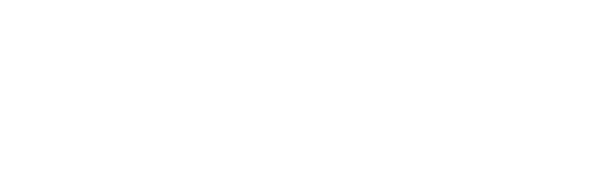 [Speaker Notes: Strategic Services creates the drivers for development of all services within the Production Hub.
By working closely with our customers and understanding the long-term pipeline we can ensure that all efforts are focused on improving how we work to deliver the best possible outcome
Therefore, we can innovate on the things that matter most ensuring we maximise the benefits delivered from funding opportunities.

Engineering Services provide expert support to our projects.
By leveraging scale across our portfolio, we are able to share the expert support of individuals across projects. This improves their utilisation and enables the project to benefit from in-house technical support 
Using Engineering Services projects can be confident of the level of quality, as the teams are incentivised to achieve the best value outcome for the business.

Project Services are being developed to maximise the opportunity presented when we look at all our projects as programmes.
Through the optimisation of standard services, projects can concentrate on adding value   where routine services support daily, weekly, monthly standard routines.
Project Services are there to standardise our processes and apply continuous improvement through the adoption of Lean principles.

Transformation Services co-ordinate and deliver our strategic change programmes.
Working closely with Highways England on Innovation Reapplied  (HEs approach to the implementation of Lean)  the initiatives being undertaken will shape how we work for years to come.
Based on the opportunities identified in Strategic Services and Highways England’s strategic change programmes, the transformation activity is focused on delivering change to create better outcomes for our customers, our people and our stakeholders  .
 
Materials Engineering
Planning & Optimisation
Laboratory Services
Contamination Risk Assessment
Temporary Works Design
Digital Engineering
Drawing & 3D modelling
4D modelling & visualisations
Pre-construction methodology solutions
Peer reviews and engineering assurance

Logistics (To Site, Around Site, From Site. Type A, B&C)
Project Planning & Scheduling
Information Management
Development, Implementation and Supervision of systems & process
Lean & Performance Improvement initiatives
Quality Assurance
Development, Implementation and Supervision of Digital Progressive Assurance
Reporting & Data Analytics
Governance
Cost/Risk/Change Management
GBL]
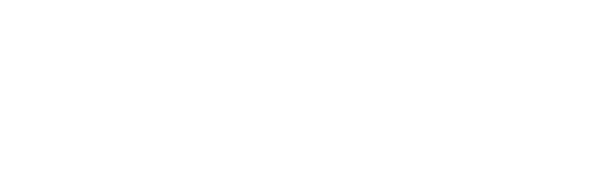 [Speaker Notes: Strategic Services creates the drivers for development of all services within the Production Hub.
By working closely with our customers and understanding the long-term pipeline we can ensure that all efforts are focused on improving how we work to deliver the best possible outcome
Therefore, we can innovate on the things that matter most ensuring we maximise the benefits delivered from funding opportunities.

Engineering Services provide expert support to our projects.
By leveraging scale across our portfolio, we are able to share the expert support of individuals across projects. This improves their utilisation and enables the project to benefit from in-house technical support 
Using Engineering Services projects can be confident of the level of quality, as the teams are incentivised to achieve the best value outcome for the business.

Project Services are being developed to maximise the opportunity presented when we look at all our projects as programmes.
Through the optimisation of standard services, projects can concentrate on adding value   where routine services support daily, weekly, monthly standard routines.
Project Services are there to standardise our processes and apply continuous improvement through the adoption of Lean principles.

Transformation Services co-ordinate and deliver our strategic change programmes.
Working closely with Highways England on Innovation Reapplied  (HEs approach to the implementation of Lean)  the initiatives being undertaken will shape how we work for years to come.
Based on the opportunities identified in Strategic Services and Highways England’s strategic change programmes, the transformation activity is focused on delivering change to create better outcomes for our customers, our people and our stakeholders  .
 
Materials Engineering
Planning & Optimisation
Laboratory Services
Contamination Risk Assessment
Temporary Works Design
Digital Engineering
Drawing & 3D modelling
4D modelling & visualisations
Pre-construction methodology solutions
Peer reviews and engineering assurance

Logistics (To Site, Around Site, From Site. Type A, B&C)
Project Planning & Scheduling
Information Management
Development, Implementation and Supervision of systems & process
Lean & Performance Improvement initiatives
Quality Assurance
Development, Implementation and Supervision of Digital Progressive Assurance
Reporting & Data Analytics
Governance
Cost/Risk/Change Management
GBL]